Ogólnopolska akcja „Kartka dla Medyka”
Do akcji „Kartka dla Medyka” przyłączyła się nasza szkoła. Uczniowie bardzo aktywnie zabrali się do pracy.
Pomagamy!
Akcja polega na narysowaniu, namalowaniu czy stworzeniu kartki  bądź rysunku z życzeniami i podziękowaniami dla medyka.
W taki sposób możemy okazać im wdzięczność za trud i poświęcenie

Zapraszamy do obejrzenia naszych prac
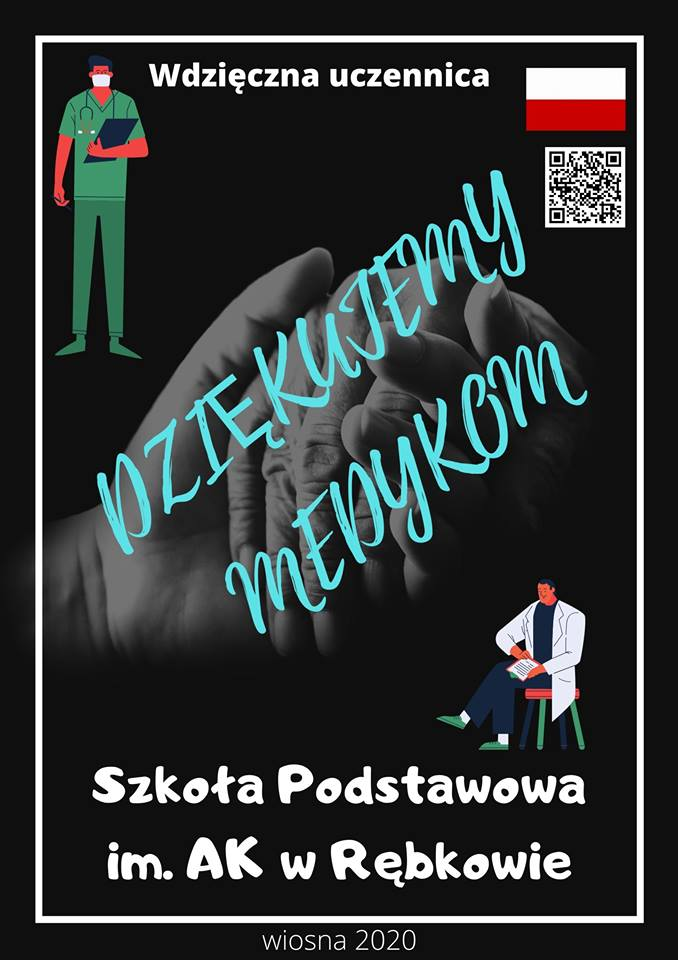 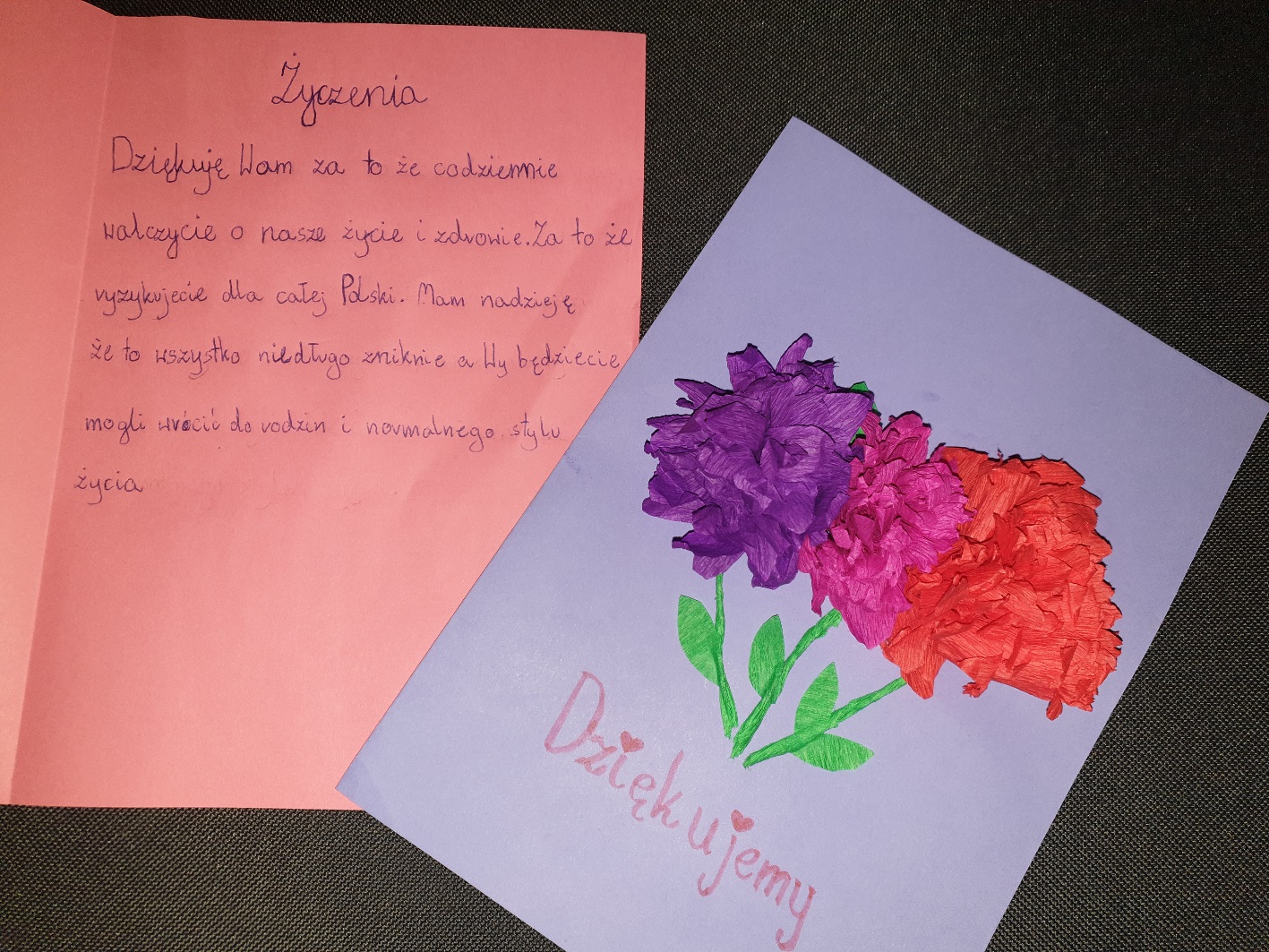 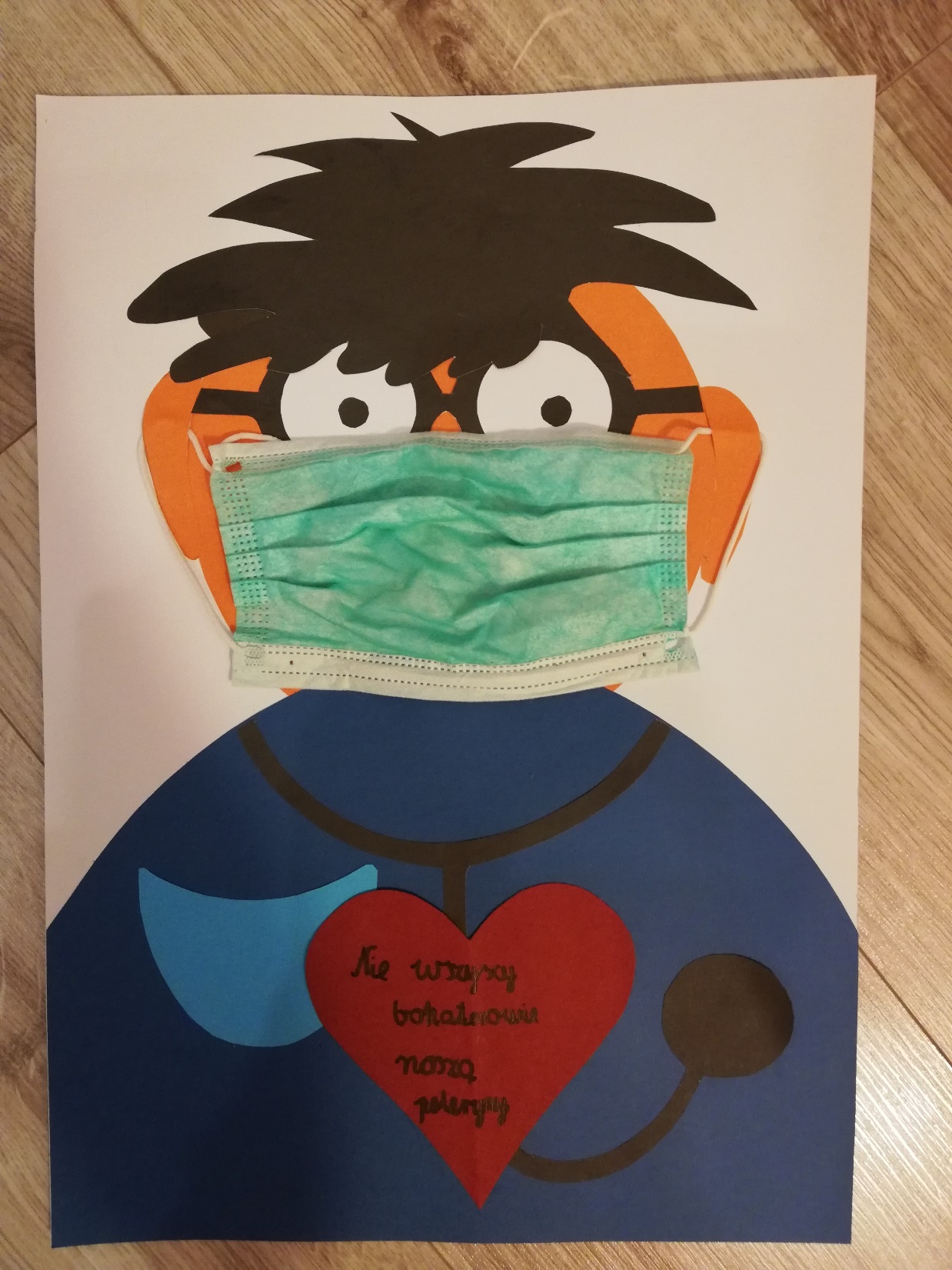 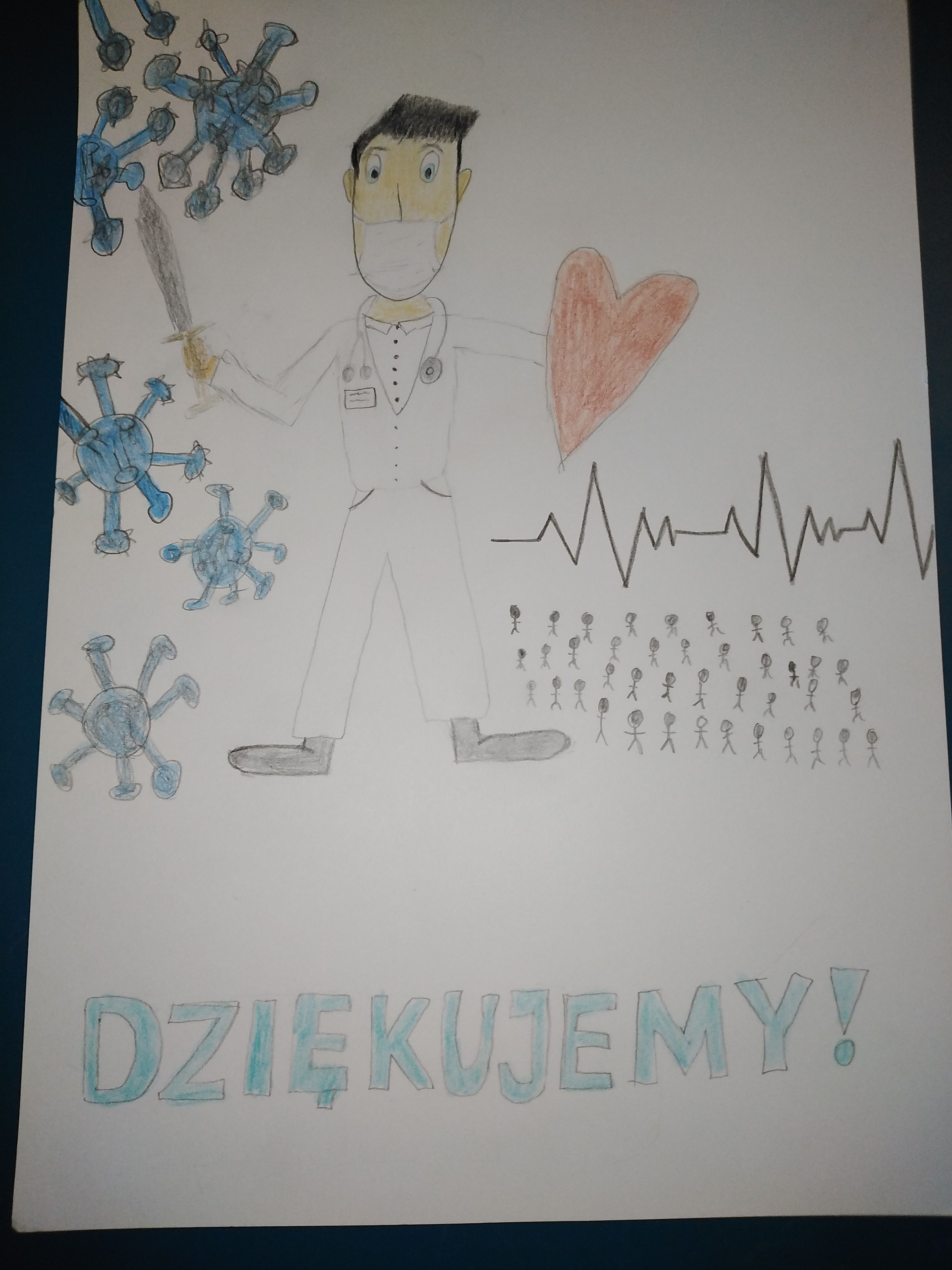 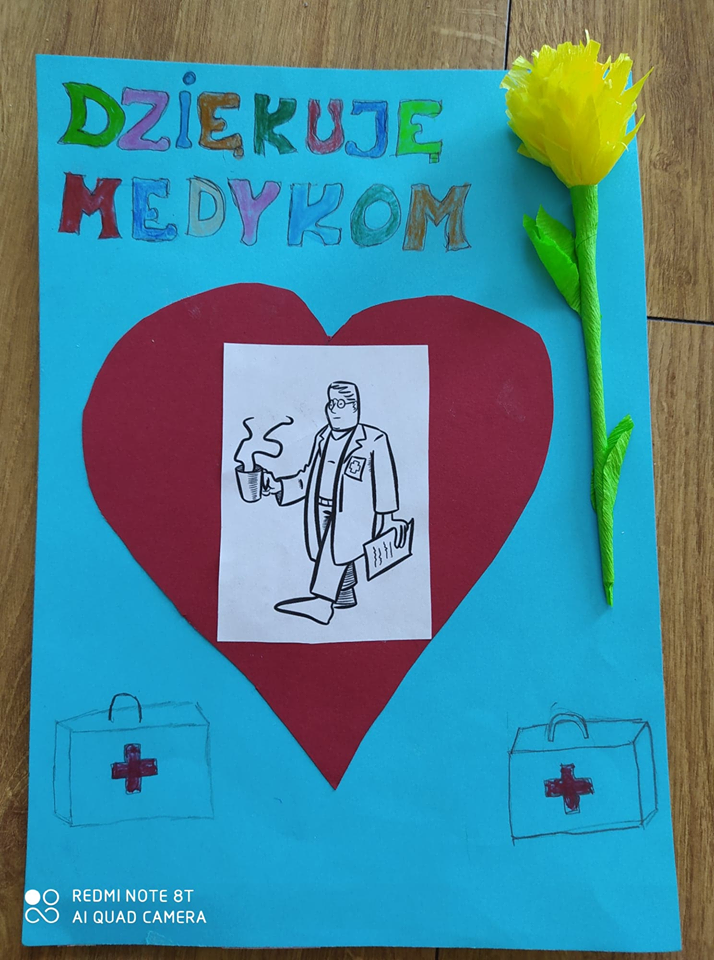 Dziękujemy 
Wszystkim uczniom za włączenie 
się do akcji
”Kartka dla Medyka”